Linlithgow Bridge Primary School  P5 REMOTE LEARNINGWEEKLY DIARY  w/c Monday 20th February 2021
TREASURE YESTERDAY
        LIVE FOR TODAY
                 DREAM OF TOMORROW
ONLINE LESSONS for week commencing 8th February 2021
SUGGESTED TIMETABLE FOR THIS WEEK
Health and Wellbeing – Task 1

Please go to Assignments.  In attachments you will find a SWAY.
This SWAY focusses on one of our Wellbeing Indicators – ACHIEVING.  Please read through the sway and we will discuss this on Thursday morning when we celebrate our Achievements.
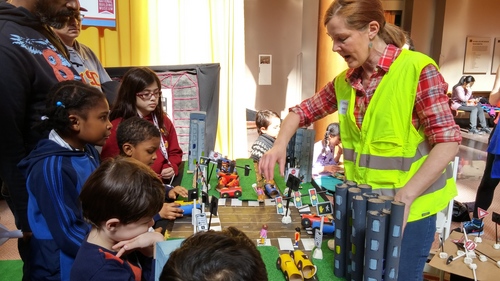 Health and Wellbeing – Task 2
Mrs Webster has asked me to include this in our diary – could you all fill this out please.
Facilities Management - School Meal Survey 2020/21 - Primary Schools
Online Survey: Facilities Management - School Meal Survey 2020/21 - Primary Schools
www.surveyhero.com



Click on the link above.
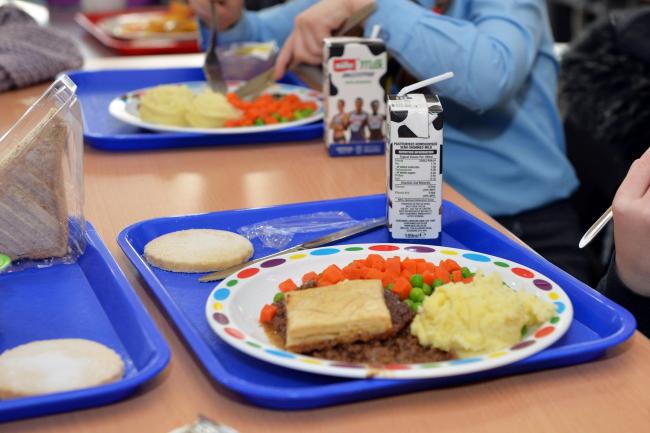 Health and Wellbeing – Task 3










Please complete the questionnaire in Assignments before our lesson on Thursday.
Health and Wellbeing – Task 4


Another walk around Linlithgow…..


Please go to Assignments to find out what
your task is.  



The due date for this task is in three weeks time.
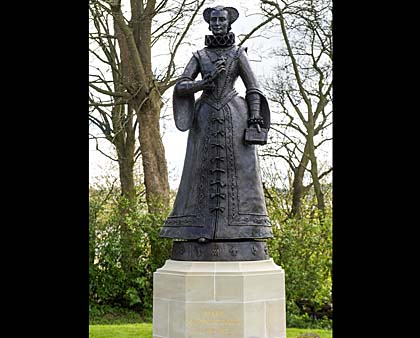 SPELLING

Focus ‘ss’


We will learn about the five different representations of the phoneme ‘s’.  Please go to assignments 
to find out what your spelling tasks are for the week.  Please do not complete any spelling work before
our lesson.


..\SPELLING\Syllables ss.docx

..\SPELLING\Phonemes ss.docx



Please upload into Assignments
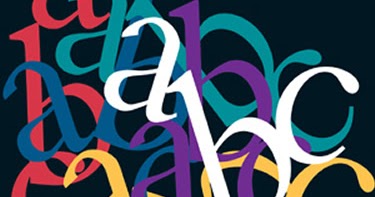 GRAMMAR AND PUNCTUATION
PRONOUNS – UNIT 11

LI – To be able to identify a pronoun.
      To replace a noun with a pronoun and vice versa.


Complete this unit of work and upload it please.  Remember to underline the missing words in Getting Started and Now Try These.


A PRONOUN IS A WORD THAT TAKES THE PLACE OF A NOUN.





Please upload into Assignments.
Madame Gordon’s French Lesson on CLOTHES

Please watch and listen to the lesson – click below and then watch the other videos.


https://www.loom.com/share/20f1f7d3edcc4887b3b17ad7c9c77d4f
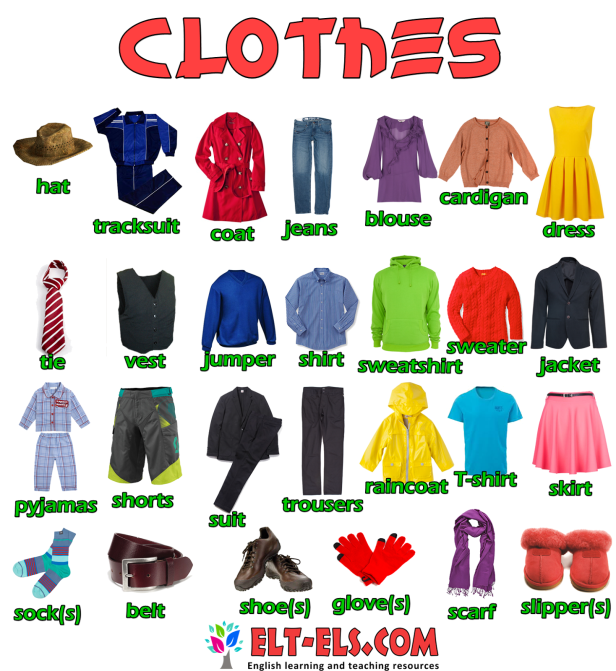 WORDWALL GAMES – CLICK ON THE LINKS BELOW

https://wordwall.net/play/649/928/5748

https://wordwall.net/play/568/030/1050
Please go to Assignment to see what your task is.
BRIDGES

Week 2 – Beam Bridge

Please go to Assignments to find out what 
your task is for this week.

At our Friday meeting we  will share how we 
completed our task.
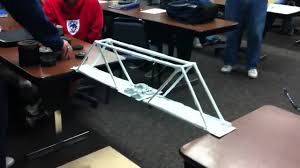 Online Lesson – Wednesday 24th February at 10:00
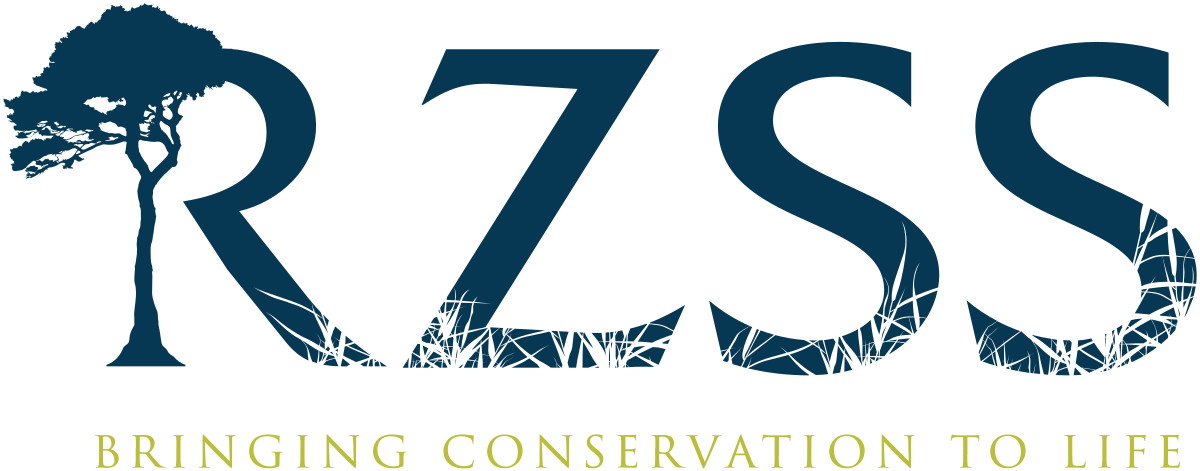 China’s  Endangered Species- Part 2

The lesson will be on Teams at 10 o’clock on Wednesday 10th February.  I will send you the link.
NUMERACY TASK 1

FACTORS

LEARNING INTENTION

To find the factors of a number.
To understand the difference between a multiple and a factor.

Differentiated Worksheets.  Please complete after our Numeracy Lesson on Monday morning.




Please go to Assignments to find your Task.










Please upload into Assignments.
NUMERACY TASK 2

FINDING THE LOWEST COMMON MULTIPLE


LI – I can find a multiple of a number and the lowest common multiple (l.c.m.) of a set of numbers.




Please go to Assignments to find your Task.
NUMERACY – TASK 3

PRIME NUMBERS

A prime number is a number greater than 1, that cannot be divided evenly by any number, other than itself or 1.

For example: 17 is a prime number because you cannot divide it (without a remainder) by any number except 17 or 1:
17 ÷ 17 = 1
17 ÷ 1 = 17

Differentiated Worksheets.  Please complete after our Numeracy Lesson on Wednesday morning.

Please go to Assignments to find your Task
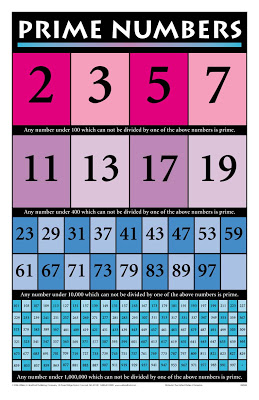 .
NUMERACY – TASK 4

PRIME NUMBERS – PROBLEM SOLVING










Please go to Assignments to find your Task.
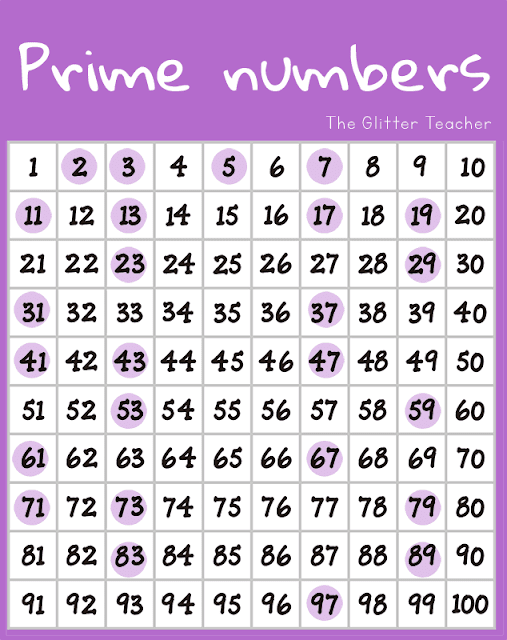 Health and Wellbeing
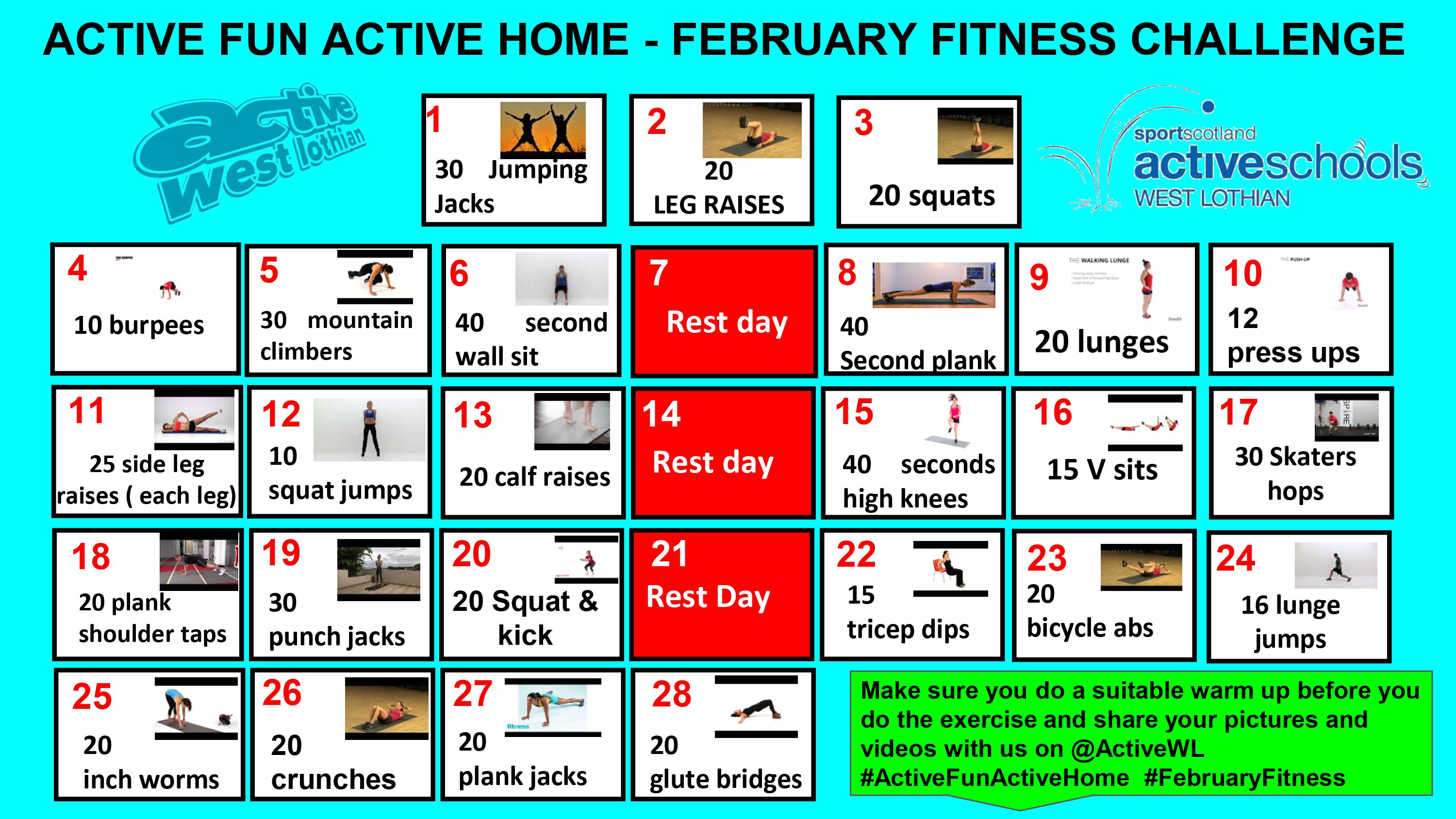 Health and Wellbeing
Health and Wellbeing
Health and Wellbeing
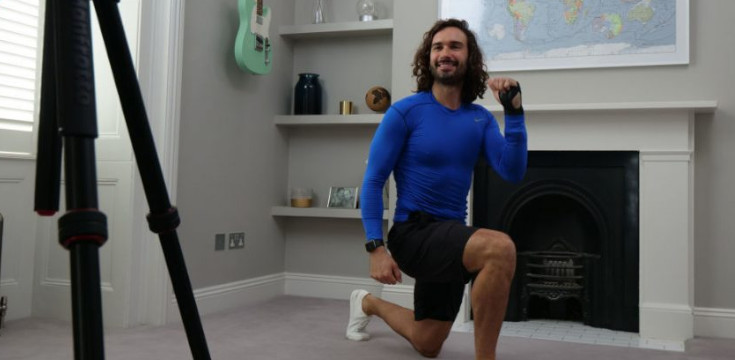 Health and Wellbeing

Joe Wicks’ PE lessons



This is a great way to start the day.  

These sessions are live on YouTube on Mondays, Wednesdays and Fridays at 9am.

They are 20-minutes, half the length of last lockdown’s sessions.


They do not require any specialist equipment or large amounts of space.


ttps://www.youtube.com/channel/UCAxW1XT0iEJo0TYlRfn6rYQ
FIRST MINISTER’S READING CHALLENGE
Click on this page.

Remember to fill out your passport.